В гостях у Сони
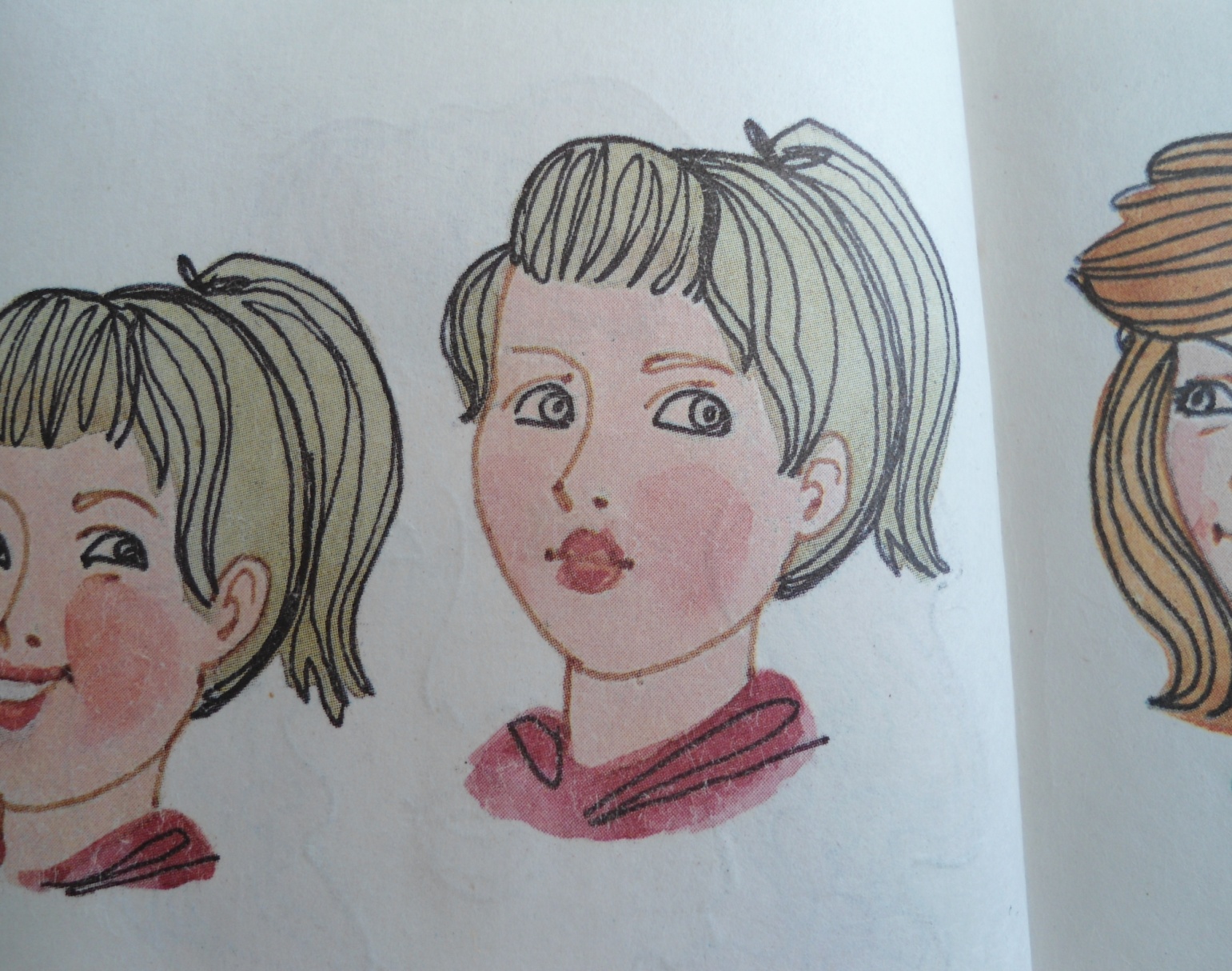 Индивидуальное занятие
 по автоматизации 
звука [с] в предложении



Автор: Жамойда Л.Н., 
учитель-логопед
Знакомство с Соней
Какое настроение 
у Сони?
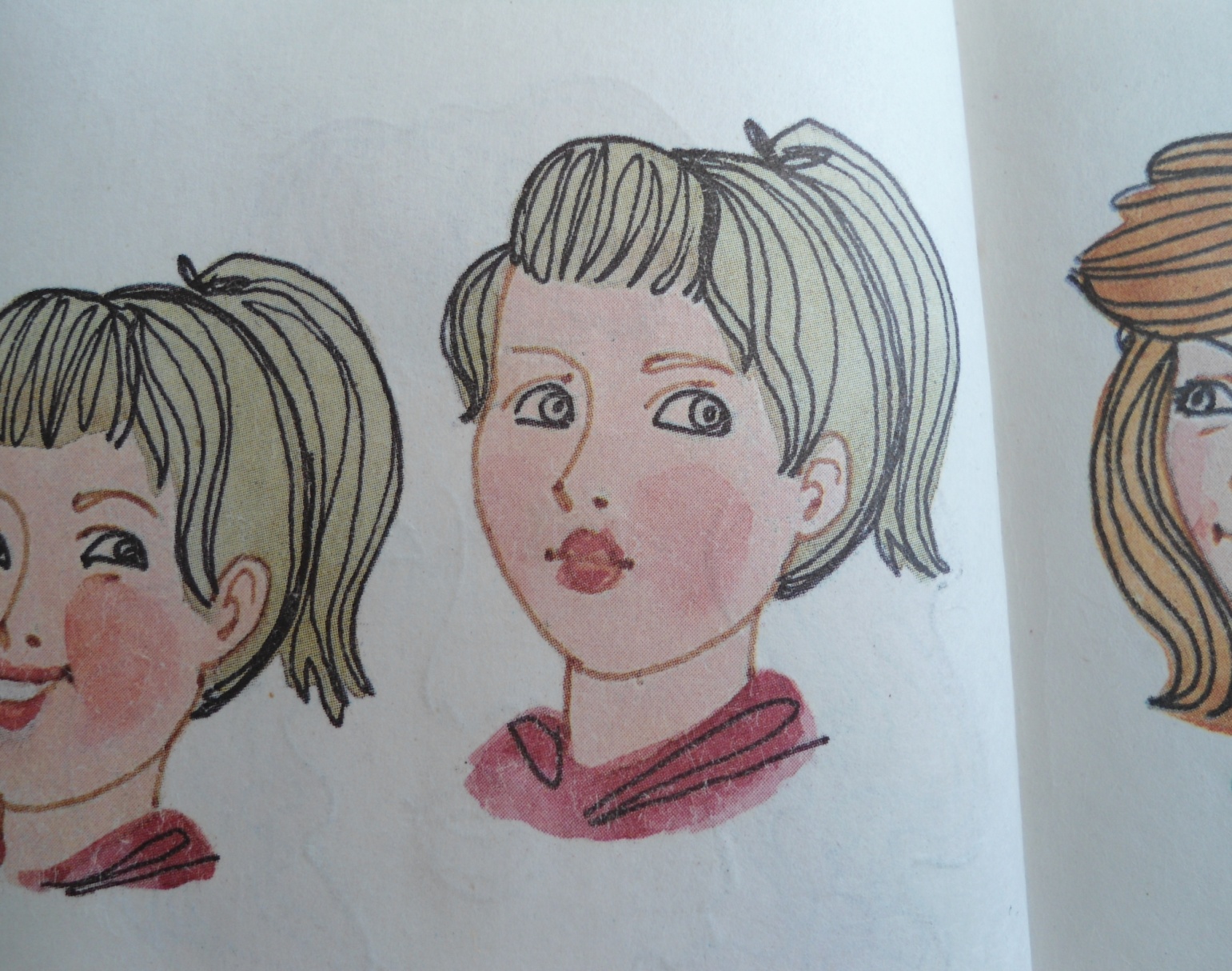 Почему Соня 
грустная?
Игра «Ветерок»
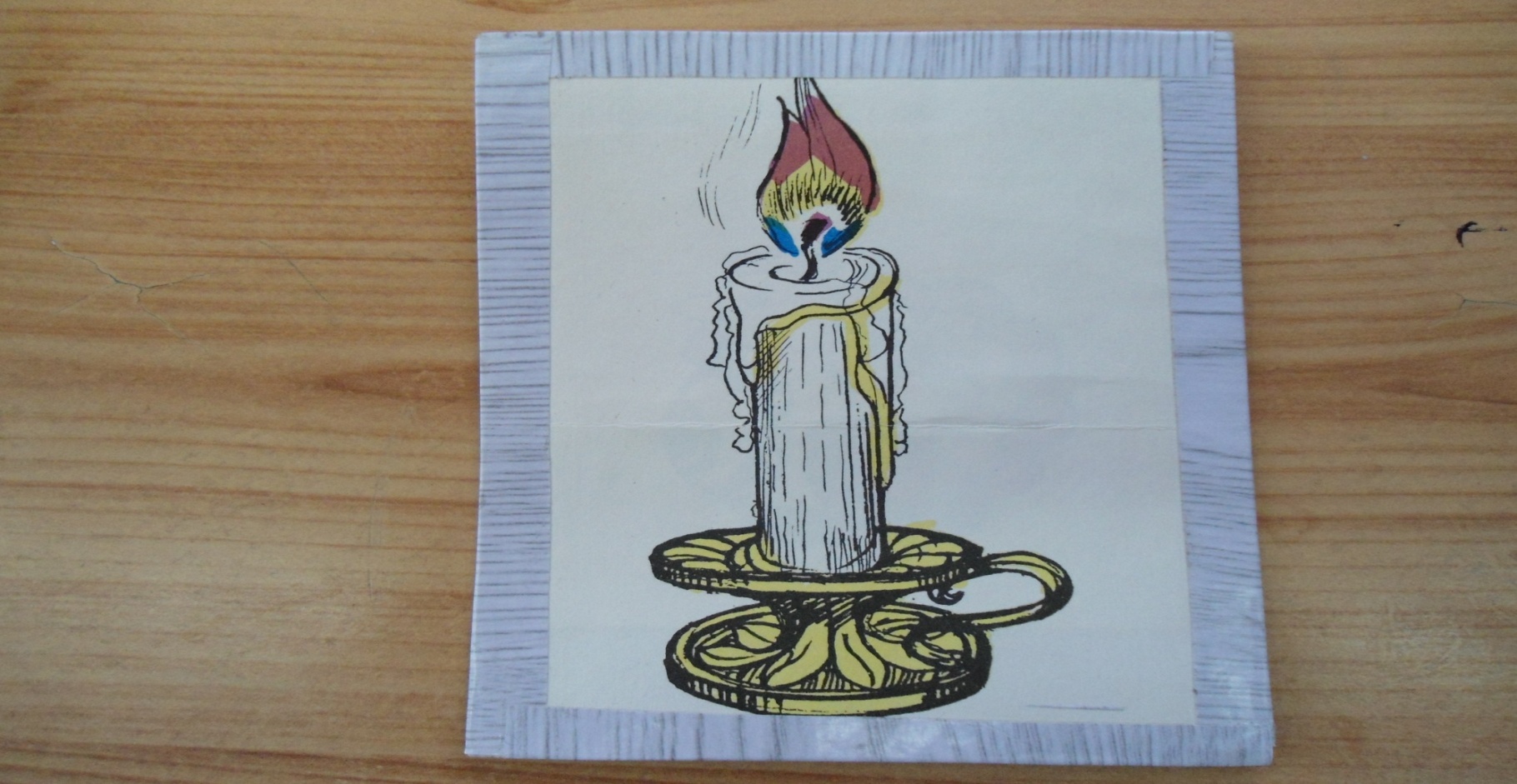 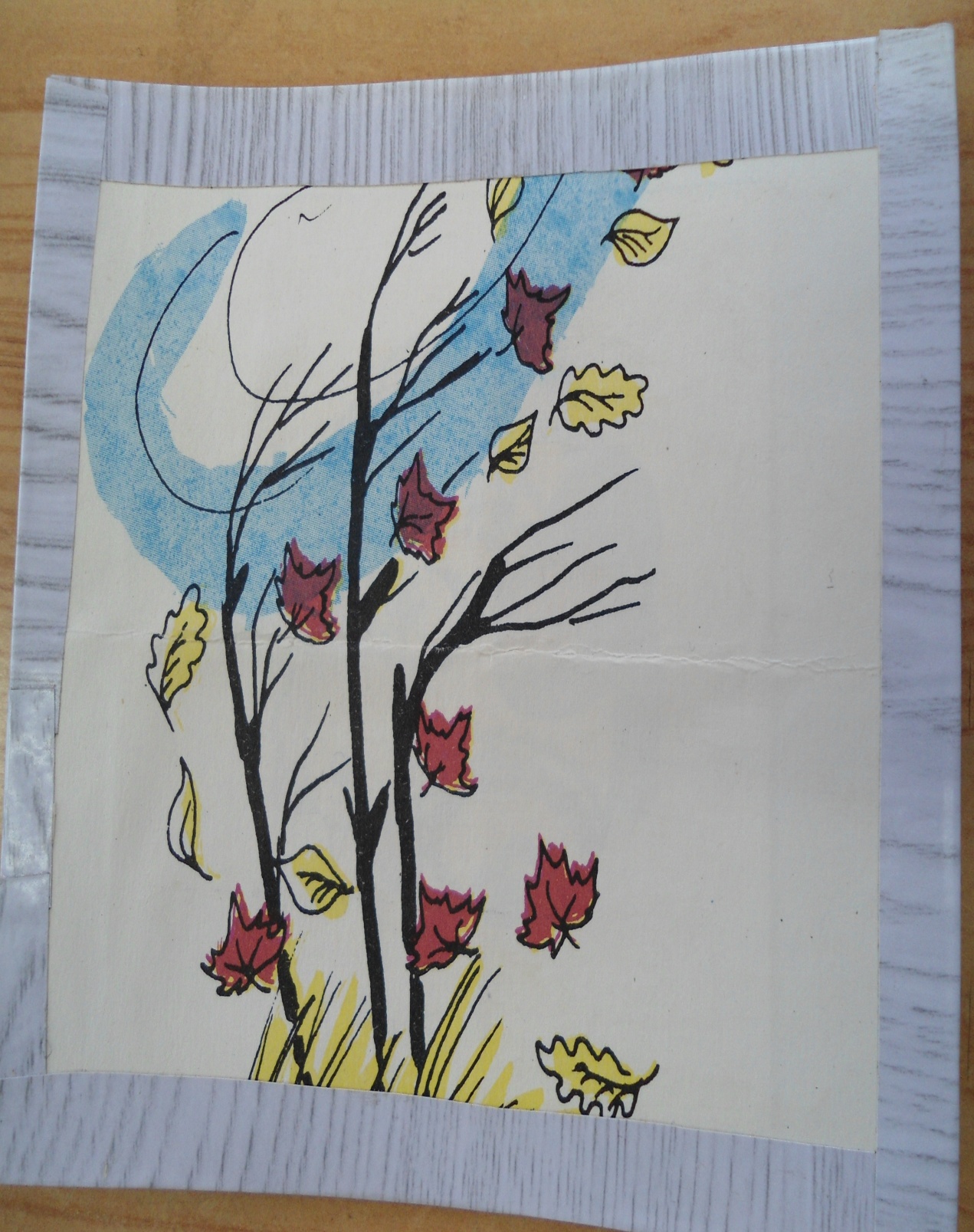 Отбери картинки со звуком [с]
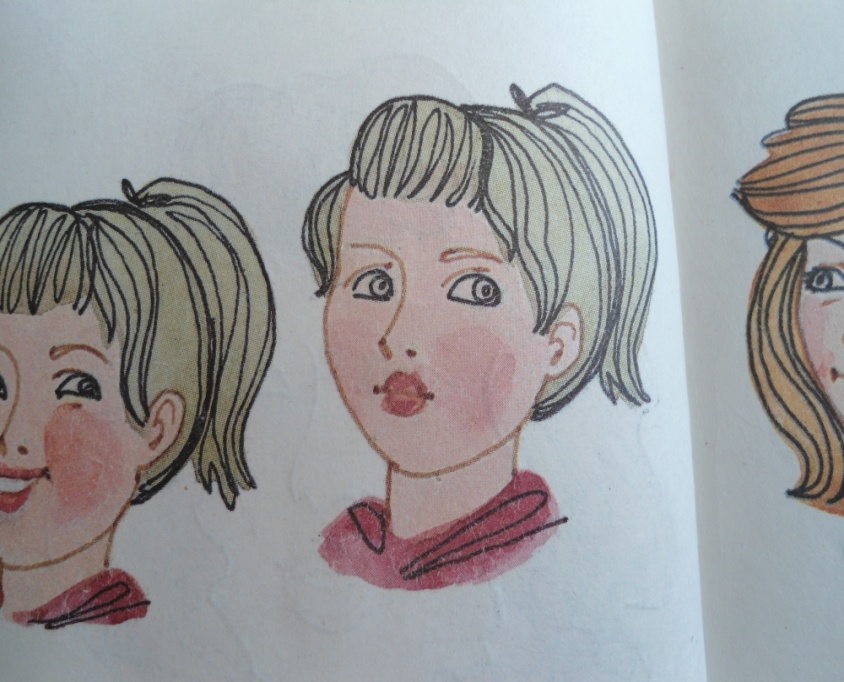 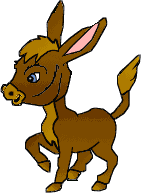 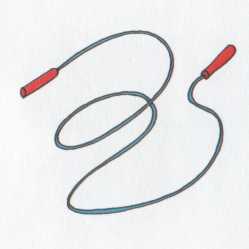 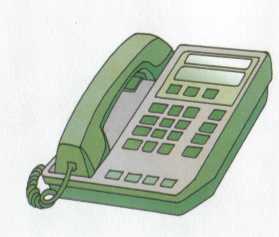 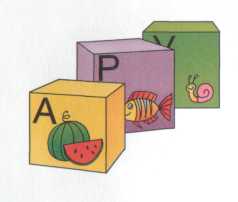 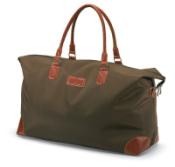 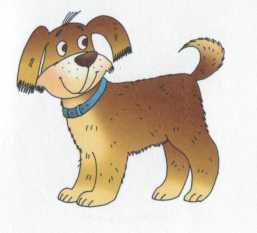 Скажи наоборот
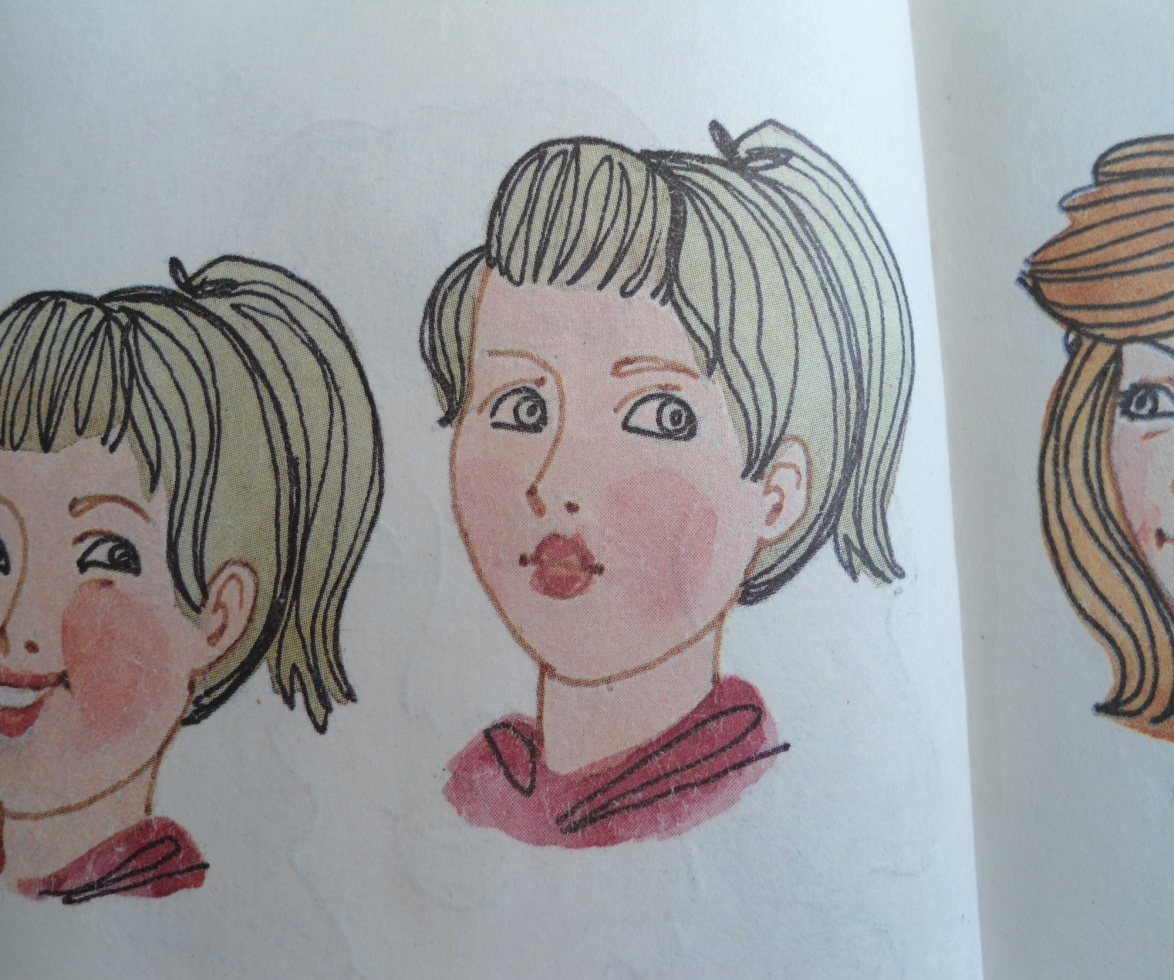 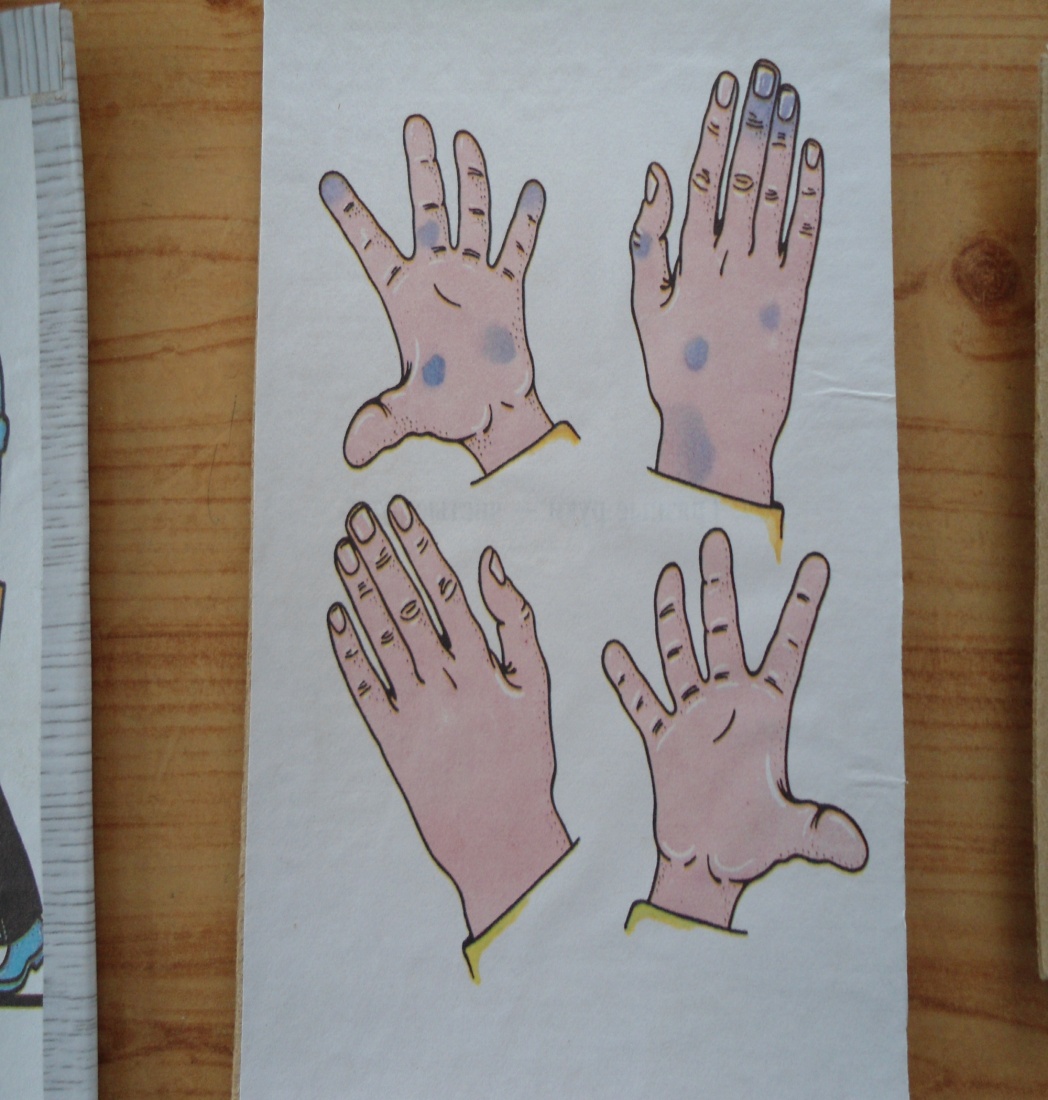 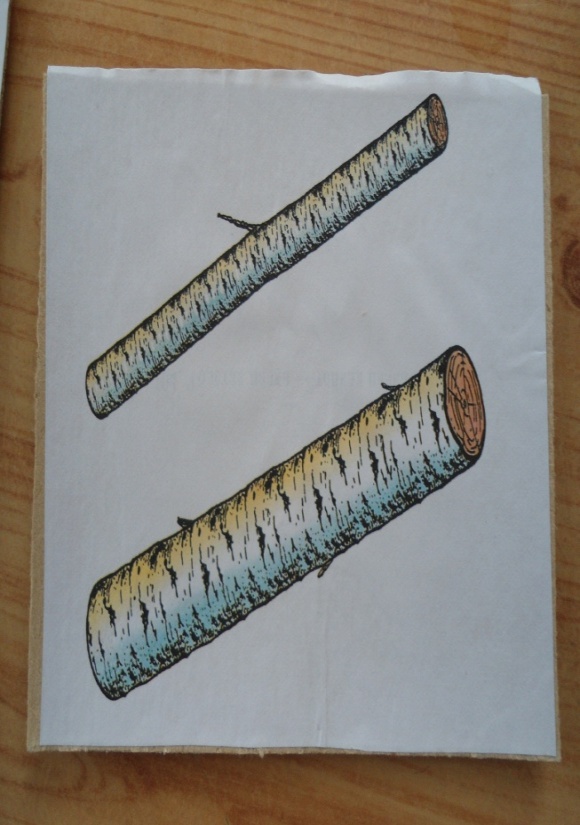 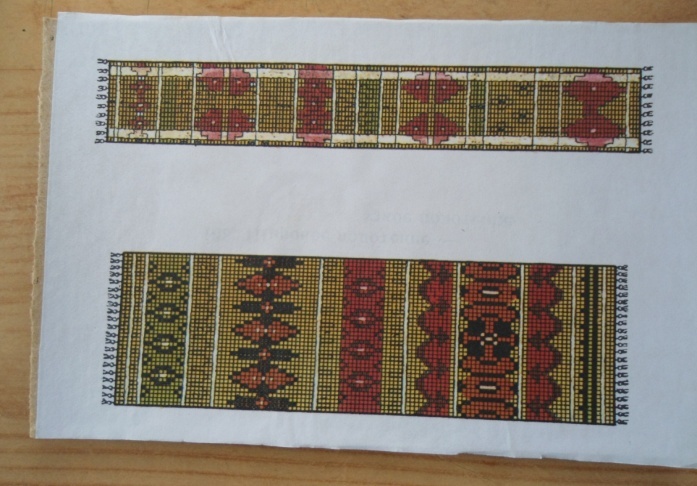 Физкультминутка
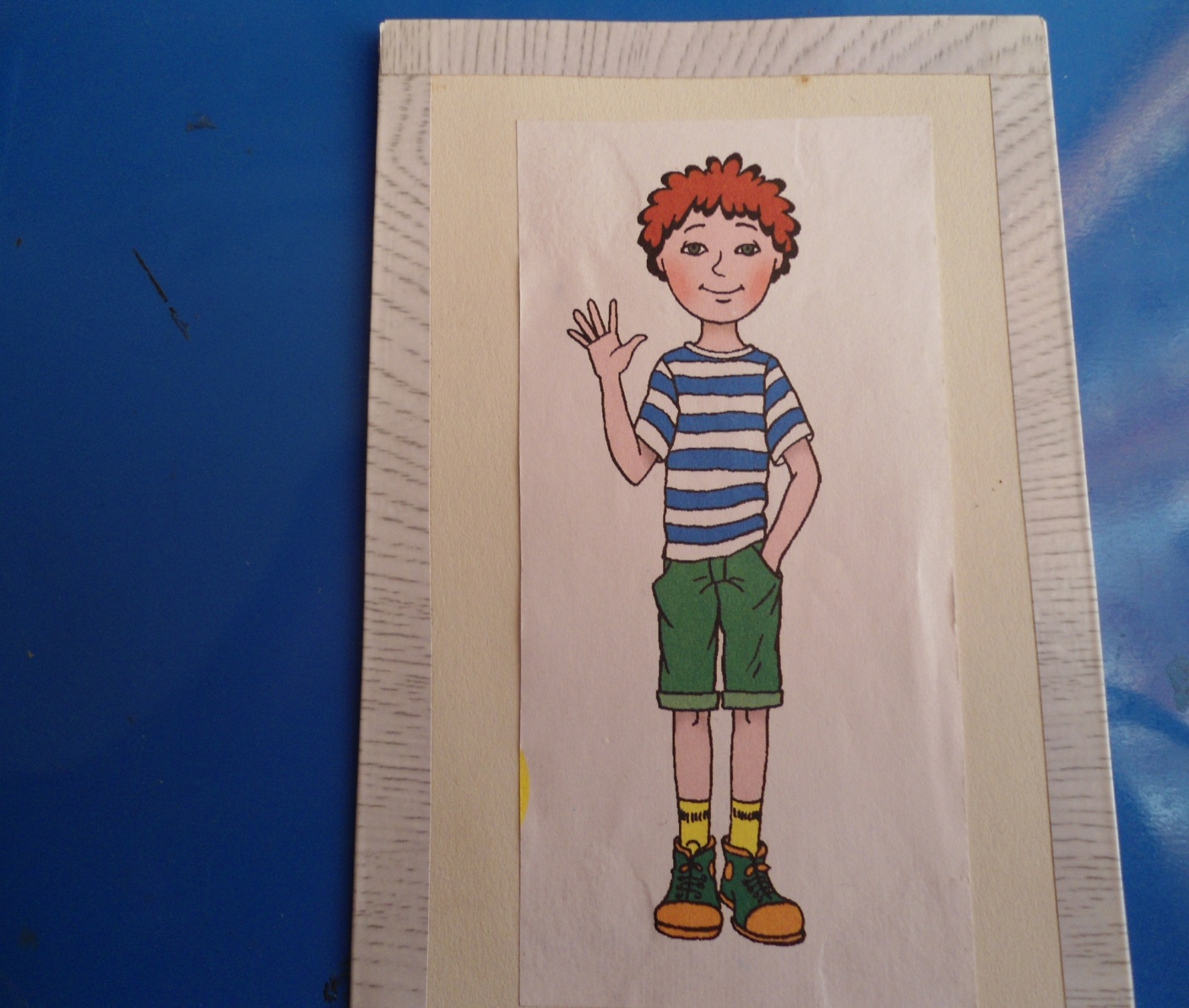 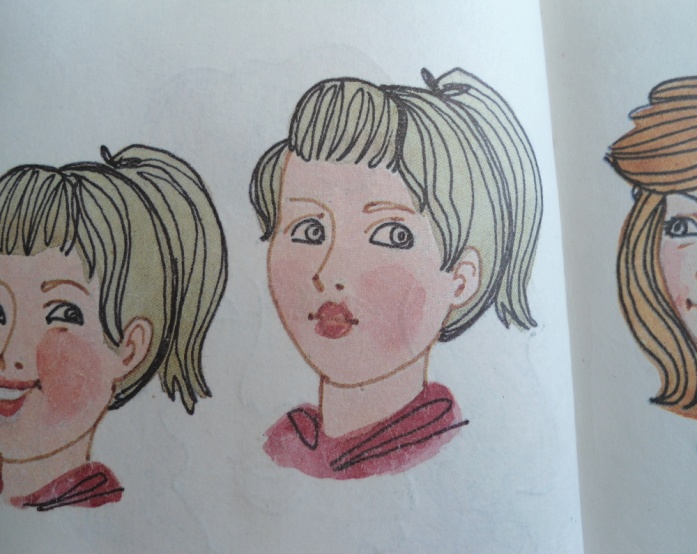 Мы лепим
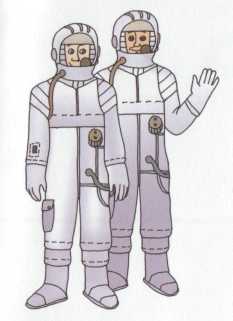 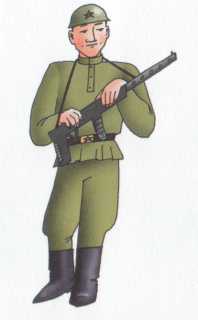 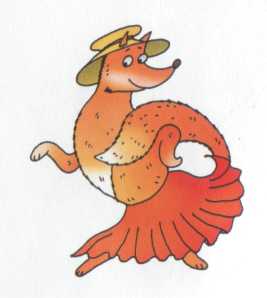 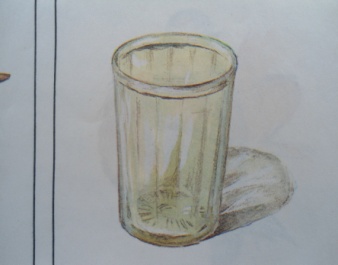 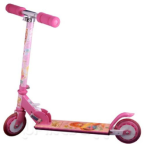 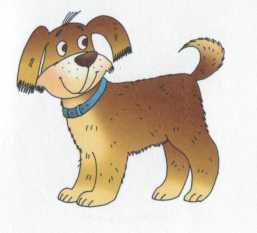 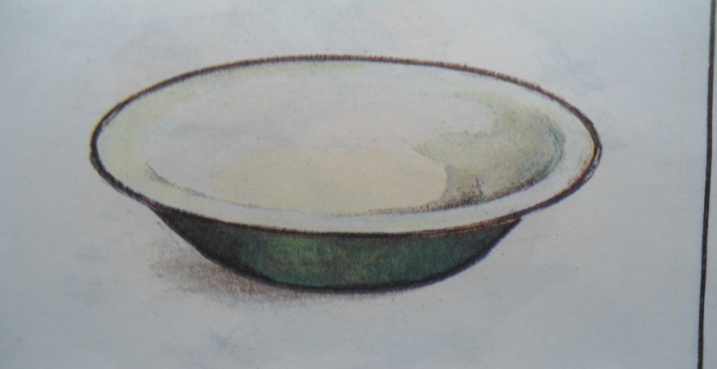 Подружи картинки
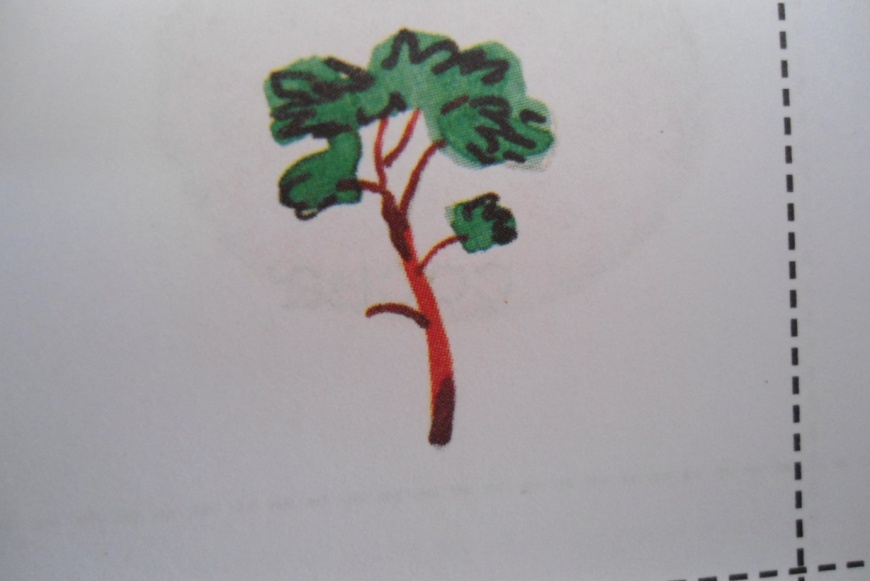 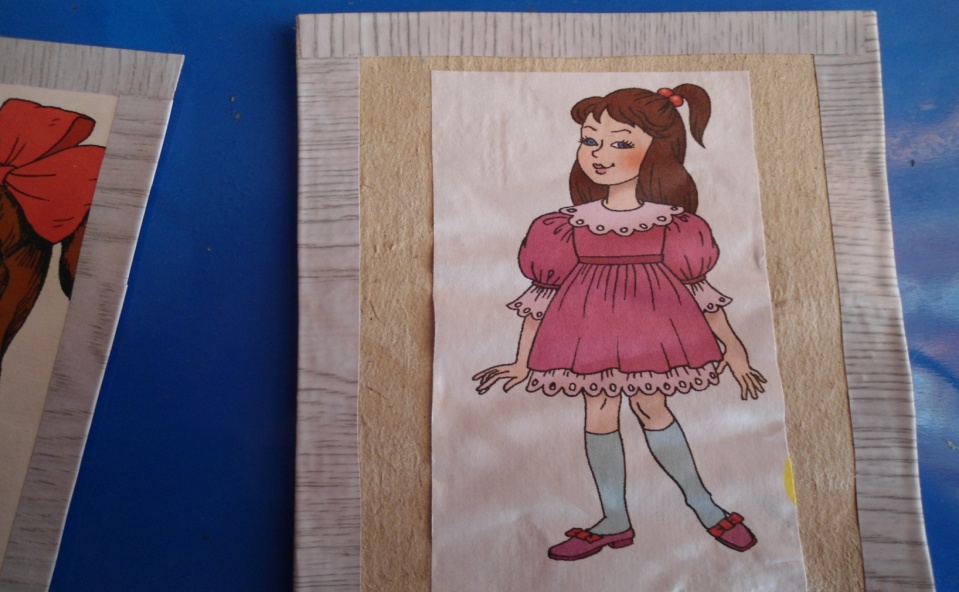 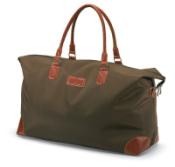 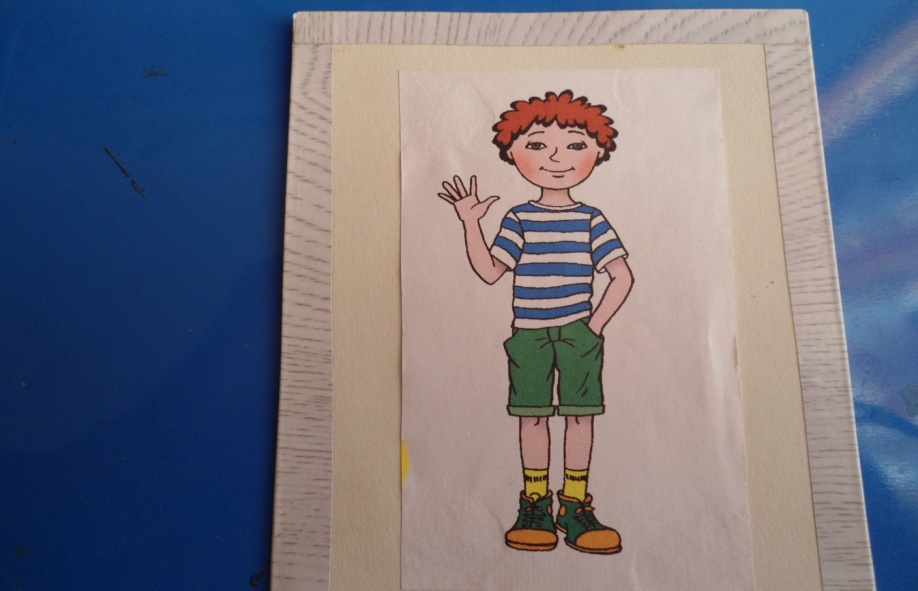 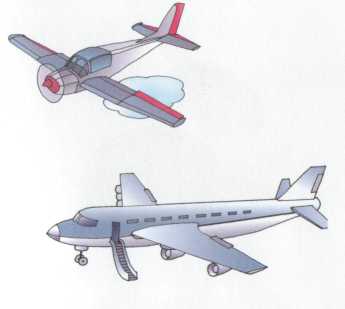 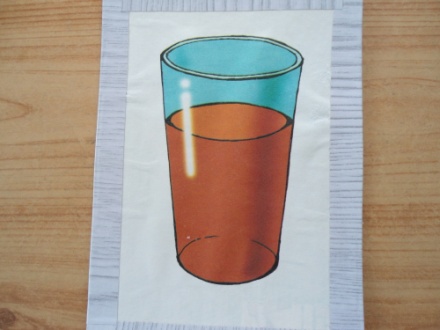 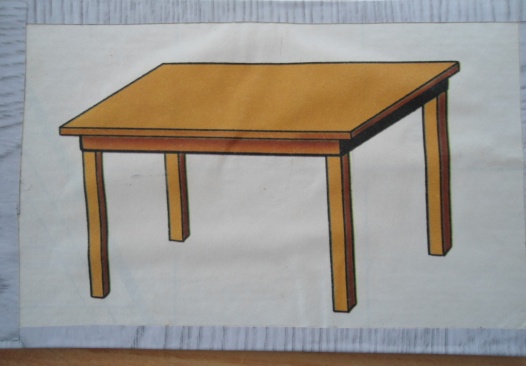 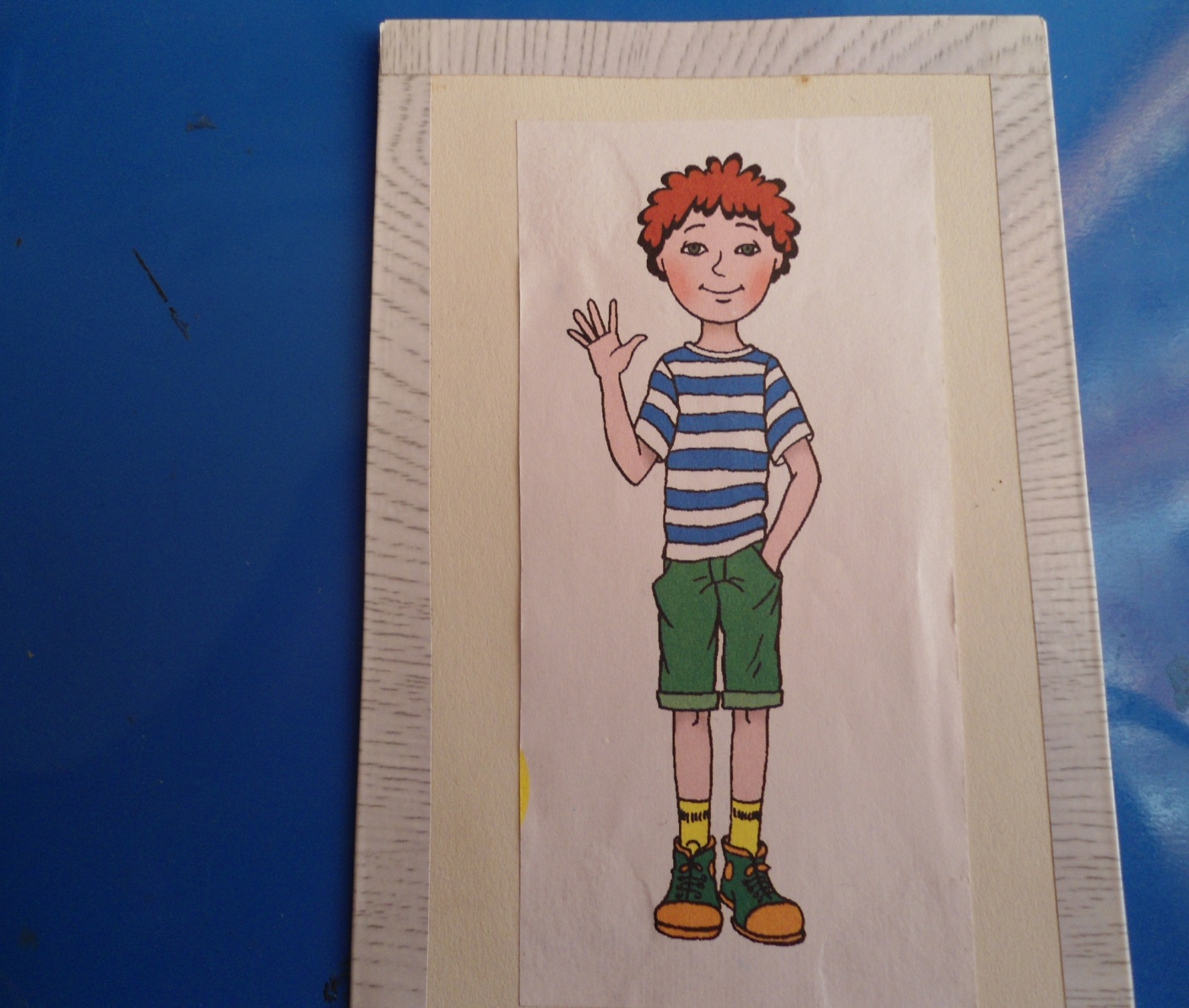 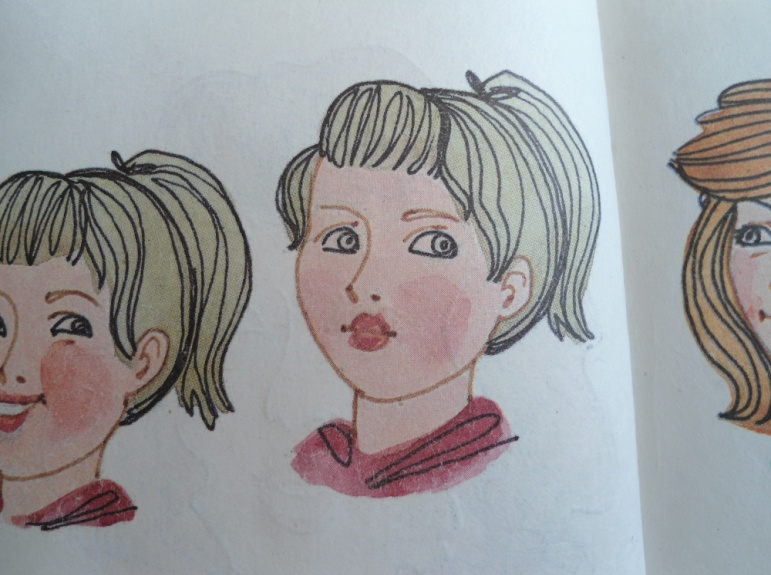 Сравни картинки
Слова-родственники
Чего не хватает
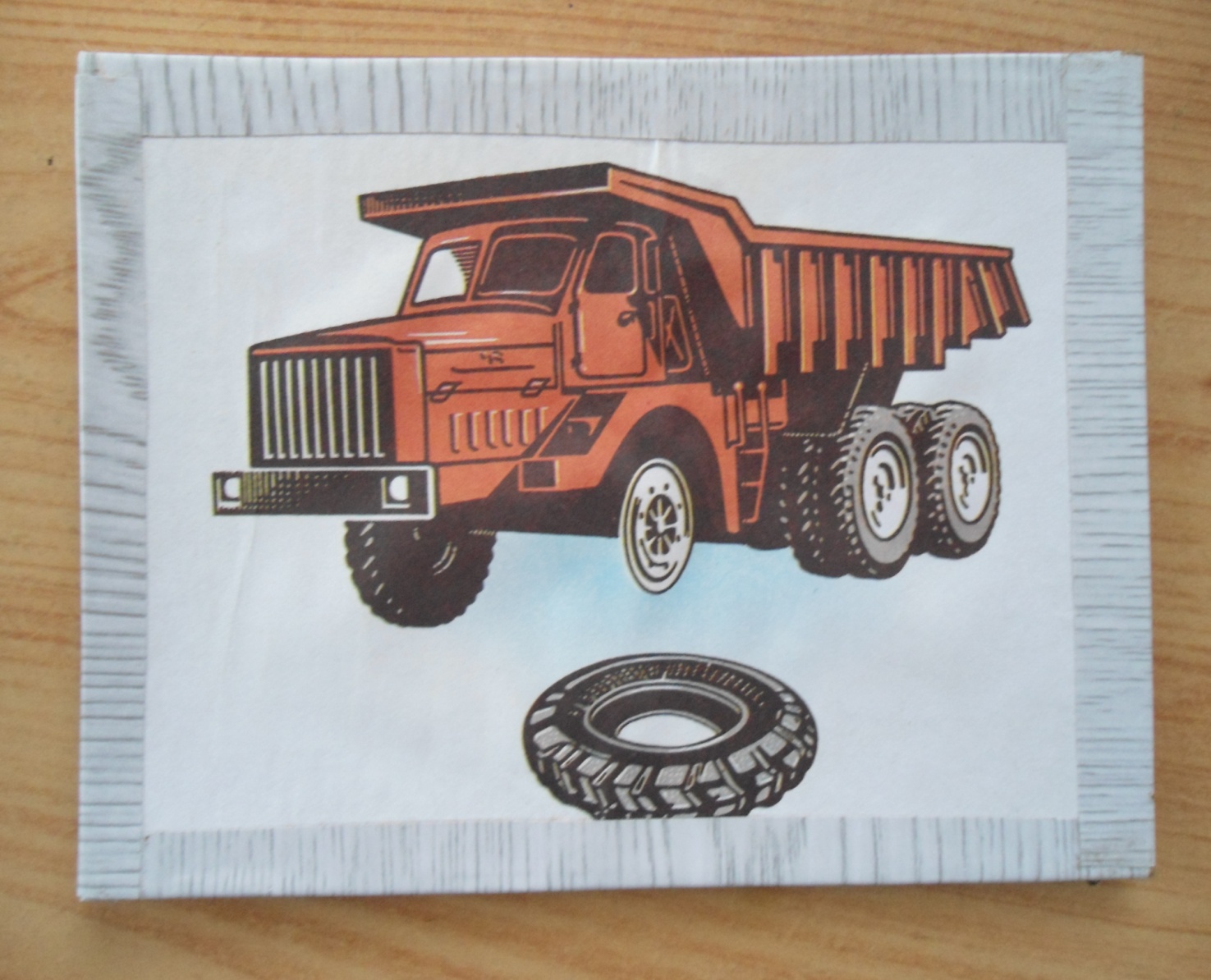 Молодец!
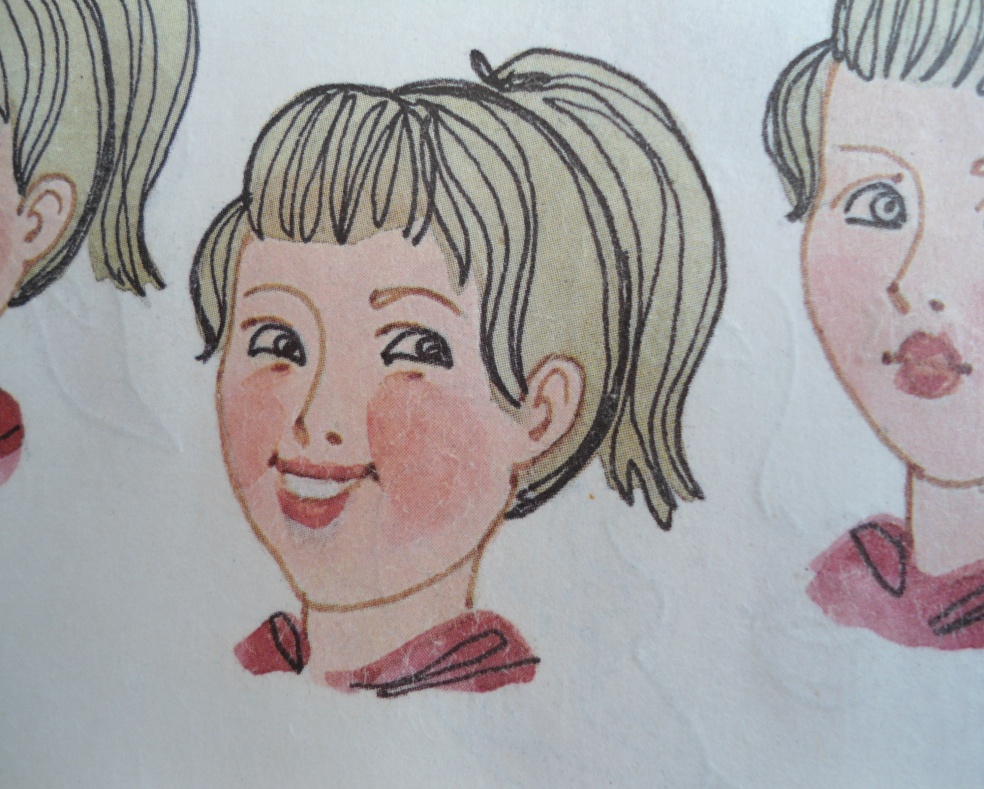